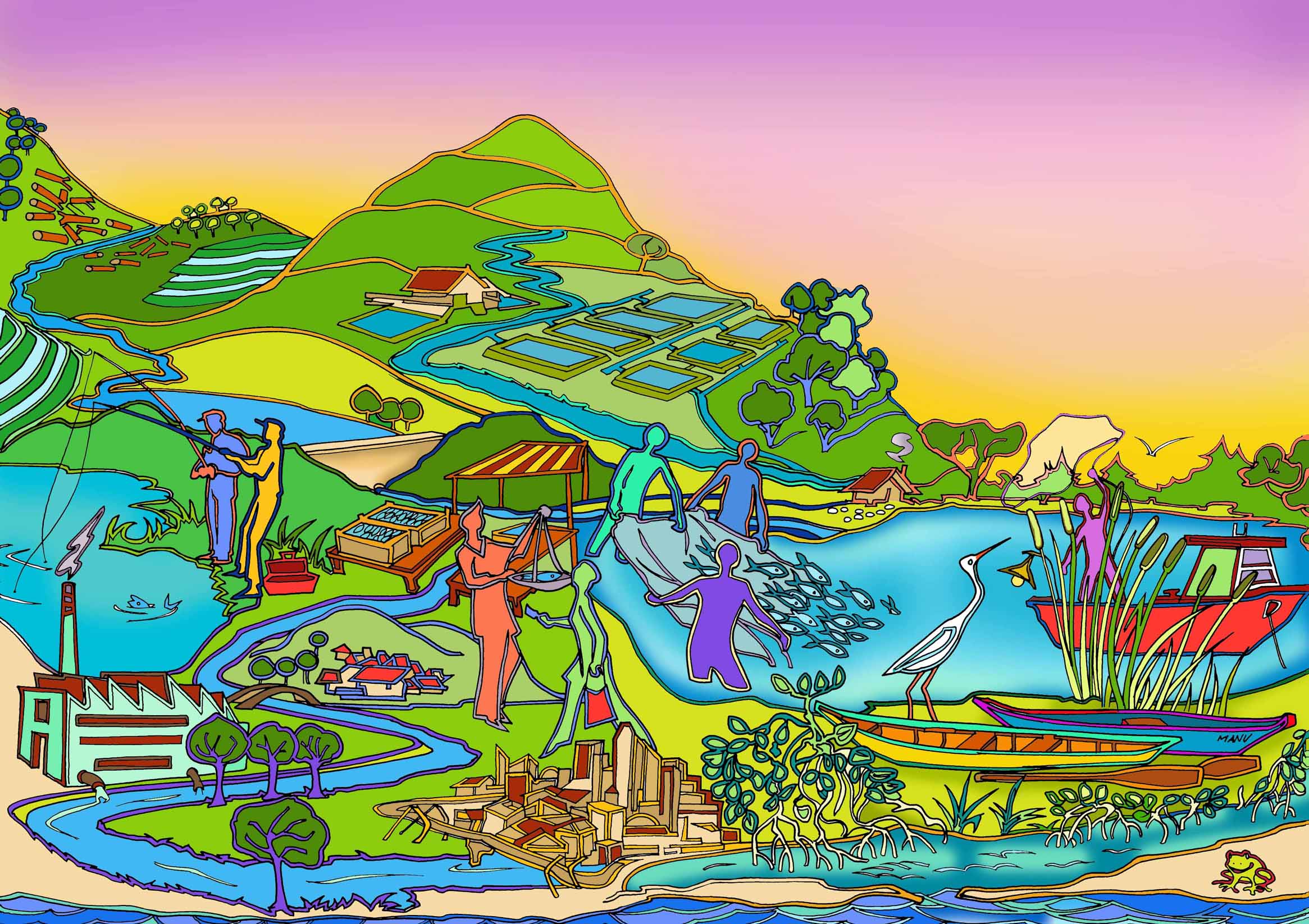 Session 6EAFm plans: the link between policy and action
Essential EAFm training
Date |Place
1
Session objectives
After this session you will be able to:
Recognize the need for effective planning
Understand how to translate policies into action
2
[Speaker Notes: Self explanatory.
Then brainstorm examples of fisheries related policies/ frameworks (national policies, regional agreements, etc.)
Stress that having national policies in place is a step, and legitimises the subsequent process. 
BUT in most cases there is a gap between the higher level policies and what happens on the ground.]
Why plan?
Plans are needed to implement policies
Promote resource use efficiency 
Provides more certainty on the roles and responsibilities of the different players 
Facilitates resource (people and money) mobilization
Encourages participation and ownership in the management process
3
[Speaker Notes: We plan to implement policies. Policies by themselves are very difficult to implement. They need supportive planning.
Planning involves setting objectives and agreeing on actions to meet those objectives. (coming later)
Promote resource use efficiency. Planning  provides more certainty on the roles and responsibilities of the different players. 
Facilitates resources (people and money) mobilization.
Encourages participation and ownership in the management process.]
Management involves:
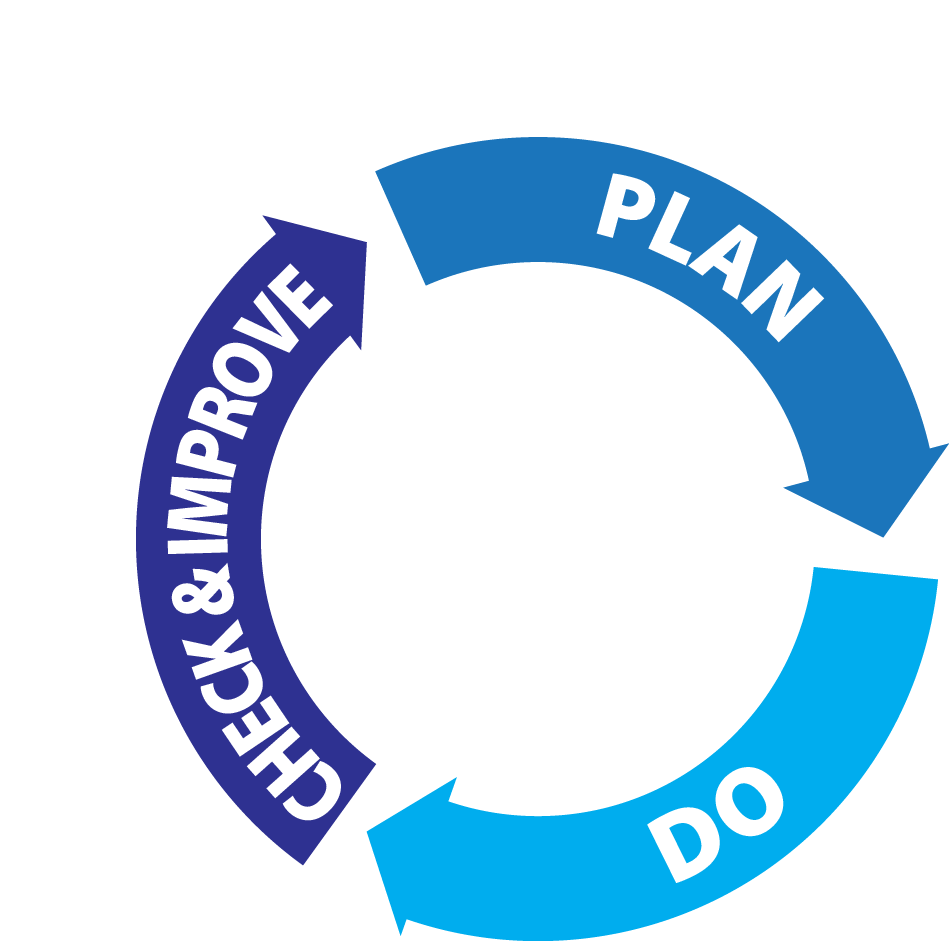 4
[Speaker Notes: This is first time we introduce the Management cycle (the EAFm cycle is based on this). This can be applied to managing anything e.g. a business, a district office, or a project.  Be sure not to call them steps – these are the general phases in which the steps come under.

Stress that this cycle is repeated many times as we learn by doing.

Refer to Participant Handbook Module 6, Figure 6.1 and go through what each phase involves- i.e. management’s role in supporting each phase. Check & improve is the adaptive management part of the cycle.]
EAFm PLAN: linking legislation & policy to action
Example: 
Sustainably managed fisheries

Limit fishing effort in lake nursery areas

Enforce closed season and control number of illegal fishing gears
Legislation/policy
EAFm PLAN
Management actions
5
[Speaker Notes: EAFm encourages good planning, and implementing actions linked logically to these plans and higher level policies/legislation. It emphasises that having an EAFm plan will help link the high-level policy objectives, often derived from International Conventions, Treaties, and similar instruments, as well as national legislation and policies that already exist in most countries with actual management actions on the ground that will implement those policies.

Legislation and policies say what needs to be achieved. Plans (linked to rules and regulations) say how they will be achieved.

One example is given – one fisheries 
Fisheries legislation (e.g. Fisheries Act ) and policies (e.g. 5-year National social and economic development plan) will often have an aim of “Sustainably management fisheries”. However, unless supported by practical plans that sets out management actions these aim will never be achieved. The plan specifies the need to limit the fishing effort in the fishery and the management action of controlling the number of boats and fishing gear

Another ecological example:
Environmental legislation (e.g. Environment Protection Act) and policies (e.g. conservation policy) often state have an aim of a “Healthy Environment”. To achieve this aim in a fisheries context, a plan is required that specifies the need to protect the fish habitat and a management action of closing a selected area through a no-take conservation area 

Refer to Participant Handbook Module 6, Figure 6.2]
EAFm PLAN: links legislation & policy to action
Example: 
Healthy aquatic environment

Restore and protect habitats and biodiversity

Designate a conservation area to prevent fishing in selected areas
Legislation/policy
EAFm PLAN
Management actions
6
[Speaker Notes: EAFm encourages good planning, and implementing actions linked logically to these plans and higher level policies/legislation. It emphasises that having an EAFm plan will help link the high-level policy objectives, often derived from International Conventions, Treaties, and similar instruments, as well as national legislation and policies that already exist in most countries with actual management actions on the ground that will implement those policies.

Legislation and policies say what needs to be achieved. Plans (linked to rules and regulations) say how they will be achieved.

One example is given – one fisheries 
Fisheries legislation (e.g. Fisheries Act ) and policies (e.g. 5-year National social and economic development plan) will often have an aim of “Sustainably management fisheries”. However, unless supported by practical plans that sets out management actions these aim will never be achieved. The plan specifies the need to limit the fishing effort in the fishery and the management action of controlling the number of boats and fishing gear

Another ecological example:
Environmental legislation (e.g. Environment Protection Act) and policies (e.g. conservation policy) often state have an aim of a “Healthy Environment”. To achieve this aim in a fisheries context, a plan is required that specifies the need to protect the fish habitat and a management action of closing a selected area through a no-take conservation area]
Good planning
Provides a clear sense of direction
Promotes transparency
Considers alternative options to achieve the goals
Is based on the best information available (improves over time)
7
[Speaker Notes: Some characteristics of good planning are that it:
Provides a clear sense of direction
Promotes transparency
Considers alternative courses of action
Is based on the best information available (uncertainty reduces through time).]
Outputs from planning
Ideally, EAFm sits within broader planning:
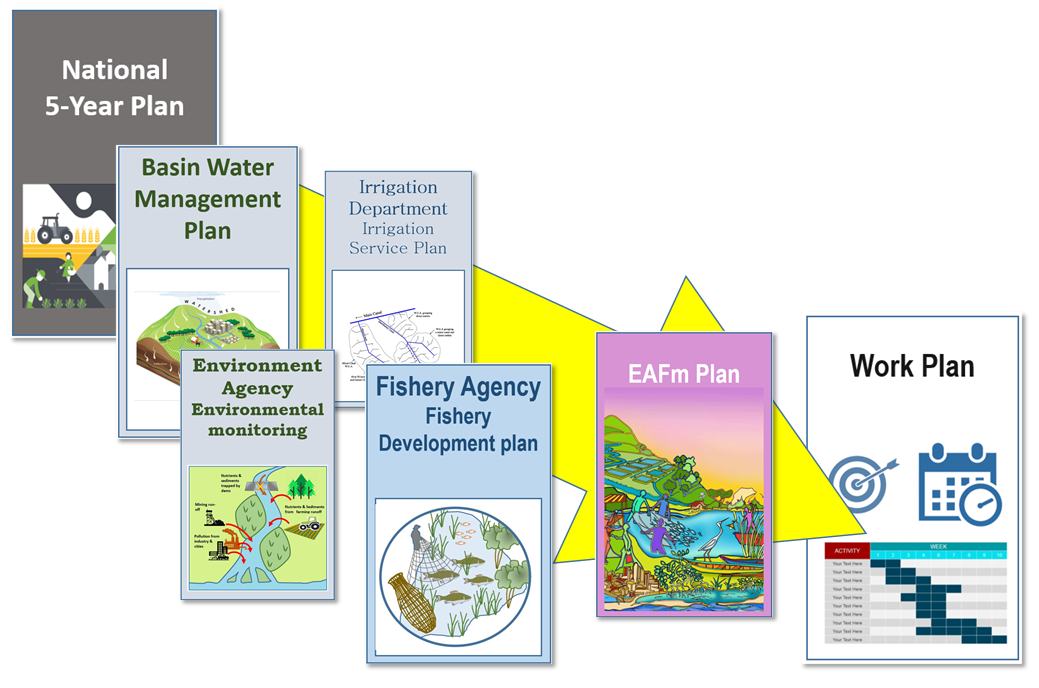 National five-year plan
Basin Plan, Irrigation, Environment, Fishery Agency Development plans
EAFm plan

Work plans: who, what, and when
8
[Speaker Notes: There are often a set of nested plans starting from the higher level long-term national plan. Under this there may be an agency strategic plan. EAFm Plans and an implementation Work plan to implement it lie under the national agency plan. Overall policies and visions must align. 

Draw nested example/ diagram on flipchart to ensure concept of ‘nested’ is clear. So: their EAFm plan has to be nested within their agency and country strategies (which we elicited at start of this session).

Refer to Participant Handbook Module 6, Figure 6.3.]
Key messages
High level principles and policies can not be implemented as they stand
EAFm plans provide a link between higher level policy (e.g. National fisheries policy) and management actions on the ground
In this way, management actions in EAFm will contribute to implementation of the high level policies over time
9
[Speaker Notes: Self explanatory]